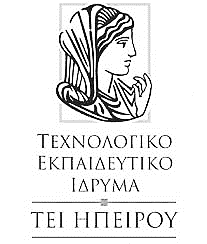 ΣΧΟΛΗ ΤΕΧΝΟΛΟΓΙΚΩΝ ΕΦΑΡΜΟΓΩΝΤΜΗΜΑ ΜΗΧΑΝΙΚΩΝ ΠΛΗΡΟΦΟΡΙΚΗΣ ΤΕ








Επαναληπτικές Ασκήσεις


Διδάσκων: Τσίπουρας Μάρκος
Εκπαιδευτικό Υλικό: «C: Από τη Θεωρία στην Εφαρμογή» 
Γ. Σ. Τσελίκης – Ν. Δ. Τσελίκας
Προγραμματισμός ΙΙ
Ασκήσεις
2
Να γραφεί πρόγραμμα το οποίο να ορίζει μια δομή time με πεδία για ώρες, λεπτά και δευτερόλεπτα (ακέραιοι). Στην συνέχεια να υλοποιηθούν συναρτήσεις με βάση τα πρώτυπα:

time inputTime();      // διαβάζει και επιστρέφει μια time
int Time2Secs(time t); // μετατρέπει time σε sec και επιστρέφει sec
time Secs2Time(int s);	 // μετατρέπει sec σε time και επιστρέφει time
void printTime(time t); // εκτυπώνει μια time

Στην συνέχεια να γραφεί κυρίως πρόγραμμα το οποίο να δέχεται δύο ώρες σε μορφή: ΩΩ:ΛΛ:ΔΔ που να αποθηκεύονται με χρήση της δομής time, και να εμφανίζει την διαφορά τους  σε ώρες, λεπτά και δευτερόλεπτα.

π.χ. για είσοδο: 
		09:42:12	
		14:07:51
 	να εμφανίζει:
		04:25:39

Όλα τα παραπάνω να πραγματοποιούνται με χρήση των συναρτήσεων.
Αν κάποια τιμή είναι <10 να εμφανίζεται το «0» στην πρώτη θέση (π.χ. «04» και όχι «4»).
3
#include <stdio.h>

typedef struct
{
	int h;
	int m;
	int s;
} time;
	
time inputTime(); 
int Time2Secs(time t);  
time Secs2Time(int s);	
void printTime(time t);
4
time inputTime()
{
	time t;
	
	printf("Give time (hh:mm:ss):");
	scanf("%i:%i:%i", &t.h, &t.m, &t.s);
	
	return t;
}
time Secs2Time(int s)
{
	time t;
	
	t.h = s/3600;
	t.m = (s%3600)/60;
	t.s = s%60;
	
	return t;
}
int Time2Secs(time t)
{
	return 3600*t.h + 60*t.m + t.s;
}
void printTime(time t)
{
	printf("Time: %02d:%02d:%02d\n", t.h, t.m, t.s);
}
5
int main()
{
	time t1, t2, td;
	int s1, s2, sd;
	
	t1 = inputTime();
	t2 = inputTime();
	
	s1 = Time2Secs(t1);
	s2 = Time2Secs(t2);
	sd = s2 - s1;
	
	td = Secs2Time(sd);
		
	printTime(td);
	
	return 0;
}
6
Ασκήσεις
Κατά τη διάρκεια ενός πρωταθλήματος μπάσκετ 3x3 μια ομάδα που αποτελείται από 3 παίκτες έδωσε πέντε αγώνες. Να γραφεί πρόγραμμα το οποίο χρησιμοποιώντας μια κατάλληλη δομή player να αποθηκεύει για κάθε παίχτη όνομα, αριθμό φανέλας, πόντους ανά αγώνα και μέσο όρο πόντων σε όλους τους αγώνες. Τα δεδομένα για όλους τους παίχτες να αποθηκεύονται σε κατάλληλο πίνακα team με στοιχεία δομές player.

Στην συνέχεια να υλοποιηθούν συναρτήσεις με βάση τα πρώτυπα:
void readData(); //διαβάζει όνομα, αριθμό και πόντους για όλους τους 	    		    //παίχτες & υπολογίζει τον μέσο όρο πόντων
void sortTeam(); //ταξινομεί τους παίχτες με το μέσο όρο πόντων σε 			    //φθίνουσα σειρά
void showTeam(); //εμφανίζει ολόκληρη την ομάδα (π.χ.):
Νούμερο: 6   MO πόντων:15.60 ( 19 14 15 12 18)
Νούμερο: 4   MO πόντων: 7.80 (  7  8  9  8  7)
Νούμερο: 12  MO πόντων: 3.00 (  2  4  2  4  3)

Στην συνέχεια να γραφεί κυρίως πρόγραμμα το οποίο θα χρησιμοποιεί τις συναρτήσεις για να εισαγάγει τα στοιχεία για μια ομάδα και να τα εμφανίσει ταξινομημένα με βάση την παραπάνω μορφοποίηση.
Ασκήσεις
7
#include <stdio.h>

typedef struct
{
	char name[20];
	int num;
	int points[5];
	float mo;
} player;

player team[3];

void readData();
void sortTeam();
void showTeam();
int main()
{
	readData();
	sortTeam();
	showTeam();
	
	return 0;
}
8
void readData()
{
	int i,j;
	float sum;
	
	for(i=0;i<3;i++)
	{
		fflush(stdin);
		printf("Onoma:");
		gets(team[i].name);
		
		printf("Arithmos:");
		scanf("%d", &team[i].num);
		
		sum = 0;
		for(j=0;j<5;j++)
		{
			printf("Dose pontous (paixnidi %d):",j+1);
			scanf("%d", &team[i].points[j]);
			sum += team[i].points[j];
		}
		team[i].mo = sum/5;
	}
}
Ασκήσεις
9
void sortTeam()
{
	int i, j;
	player temp;
	
	for(i=1; i<3; i++)
		for(j=2; j>=i; j--)
			if(team[j].mo > team[j-1].mo)
			{
				temp = team[j];
				team[j] = team[j-1];
				team[j-1] = temp;
			}
}
Ασκήσεις
10
void showTeam()
{
	int i,j;
	
	for(i=0;i<3;i++)
	{
		printf("Onoma:%15s Numero:%3i MO ponton:%5.2f (", 			  team[i].name,team[i].num, team[i].mo);
		for (j=0; j<5; j++)
		{
			printf("%3i",team[i].points[j]);
		}
		printf(")\n");
	}
}